MAPY V R
Rozšiřující balíčky:
rworldmap
rworldxtra
ggmap
leaflet 



Data:
Latitude – zeměpisná šířka
Longitude – zeměpisná délka
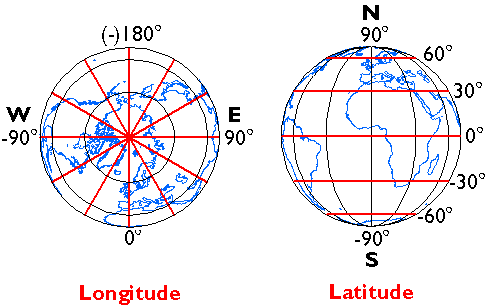 ________________________________________________________________________________
Literatura k balíčku rlworldmap: https://cran.r-project.org/web/packages/rworldmap/rworldmap.pdf 
a vignette: https://cran.r-project.org/web/packages/rworldmap/vignettes/rworldmap.pdf 
Literatura k balíčku ggmap: https://cran.r-project.org/web/packages/ggmap/ggmap.pdf 
Obr. zdroj: https://www.e-education.psu.edu/natureofgeoinfo/c2_p11.html  [16. 4. 2018]
Instalace balíčků
install.packages("ggplot2", dependencies=TRUE, type="win.binary")
install.packages("ggmap", dependencies=TRUE, type="win.binary")
install.packages("rworldmap")
install.packages("rworldxtra")
install.packages("devtools", dependencies=TRUE, type="win.binary")
devtools::install_github("dkahle/ggmap")

důležité instalovat win.binary (pro Windows)
Note: vzhledem ke změnám ve zdrojích map a některým chybám v rámci balíčku ggmap byla provedena korekce pomocí devtools, resp. instalace gitHub
Získání mapy (ggmap)
funkce:	get_map
 		get_stamenmap
 		ggmap

ggmap požívá 4 zdroje map: stamen, google, osm a cloudmade
stamen: maptype = c(“terrain”, “toner”, “watercolor”)
U zdroje stamen příkaz crop = FALSE
google: maptype = c(“roadmap”, “terrain”, “satellite”, “hybrid”)
Note: osm mívá problém s připojením a v případě cloudmade je nutný api key (příliš se nepoužívá) – od June 11th 2018 je nutný při zadání názvu lokality API key i u zdroje Google.
ggmap
nutné připojení k síti (internetu) – četné problémy
MAPA
(on-line)
RASTROVÝ OBJEKT
VYKRESLENÍ DO GRAFICKÉHO OKNA (př. ggplot)
Souřadnice
většina programovacích jazyků a softwaru zpracovává souřadnice v podobě desetinného čísla
převod souřadnic v klasickém tvaru na desetinné místo:



a zpět:
________________________________________________________________________________
Nebo online: https://prevodyonline.eu/cz/souradnice.html
PŘIDÁNÍ KONKRÉTNÍCH NALEZIŠŤ NA VYBRANOU OBLAST

Dolní Věstonice, Brno, Praha

vektory:
lat <- c(48.883, 49.200, 50.083)
long <- c(16.633, 16.617, 14.417)
df <- as.data.frame(cbind(long,lat))

Konkrétní mapa
ggmap(naleziste) + geom_point(data = df, aes(x = long, y = lat, alpha = 0.8), fill = "red", size = 5, shape = 24)
[Speaker Notes: Převod: https://prevodyonline.eu/cz/souradnice.html.]
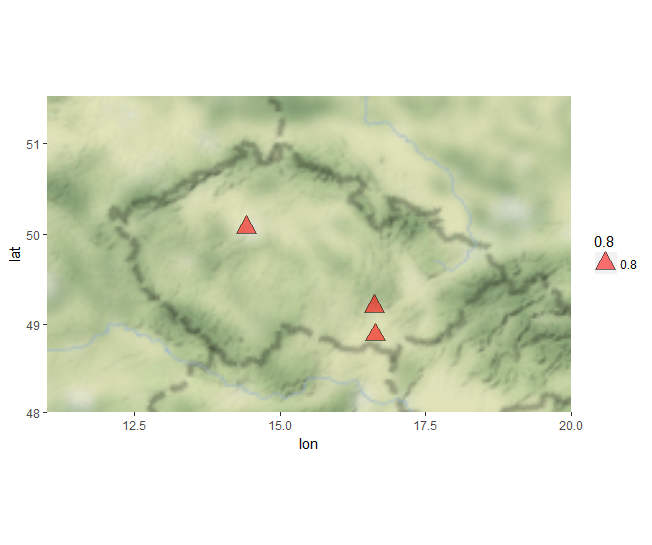 ggmap(naleziste) + geom_point(data = df, aes(x = long, y = lat, alpha = 0.8), fill = "red", size = 5, shape = 24)
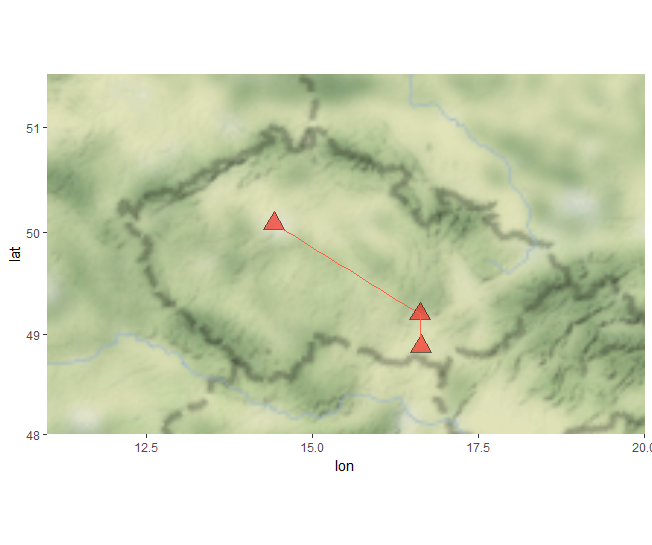 ggmap(naleziste) +
geom_point(data = df, aes(x = long, y = lat, alpha = 0.8), fill = "red", size = 5, shape = 24) + 
  guides(fill=FALSE, alpha=FALSE, size=FALSE) + 
  geom_line(aes(x = long, y = lat), col = "tomato", data = df)
Funkce geom_path/geom_line
size – nastaví velikost čáry
lineend – pokud chceme zaoblené konce: 
lineend = "round"
linetype – typ linie

Př. Chceme vložit mezi dva body šipku:
windows()
ggmap(mapa_naleziste) +
geom_point(data = df, aes(x = long, y = lat, fill = "red", alpha = 0.8), size = 5, shape = 24) + guides(fill=FALSE, alpha=FALSE, size=FALSE) + geom_path(data = df2, aes(x = long, y = lat), col = "gold", size = 1, lineend = "round", arrow = arrow(angle = 15, ends = "both", type = "closed"))
________________________________________________________________________________
Další možnosti linii (geom_path):  http://ggplot2.tidyverse.org/reference/geom_path.html
windows()
ggmap(naleziste) +
  geom_point(data = df, aes(x = long, y = lat, alpha = 0.8), fill = "darkgreen", size = 5, shape = 24) + 
  guides(fill=FALSE, alpha=FALSE, size=FALSE) + 
  geom_path(data = df, aes(x = long, y = lat), col = "green", size = 1, lineend = "round", arrow = arrow(angle = 15, ends = "both", type = "closed")) + 
  geom_text(data = df, aes(x = long, y = lat, label = c("Dolni Vestonice", "Brno", "Praha")), size = 3, vjust = 0, hjust = -0.5, col = "darkgreen")
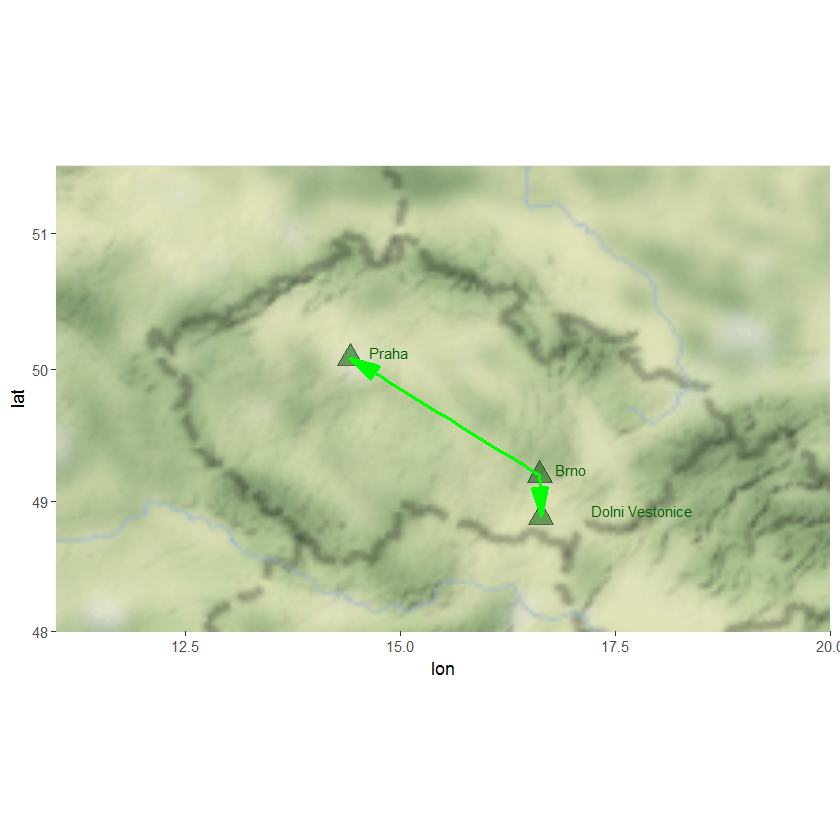 Analýza rozložení vzorků dle souřadnic
"vzorky_maps.txt"

Tři sloupce:
typ – typ vzorku (kategorie: "keramika", "lidske 	kosti", "uhliky", "zvireci kosti ")
lon - longitude
lat – latitude

Teoretický výzkum v oblasti Houstonu
left = -95.40, bottom = 29.73, right = -95.34, top = 29.79

Chceme:
Přehledně zobrazit rozložení vzorků v dané lokalitě
Chceme zobrazit denzitu rozložení vzorků v dané lokalitě
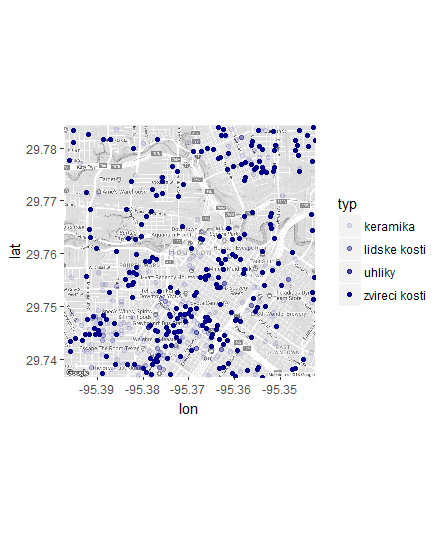 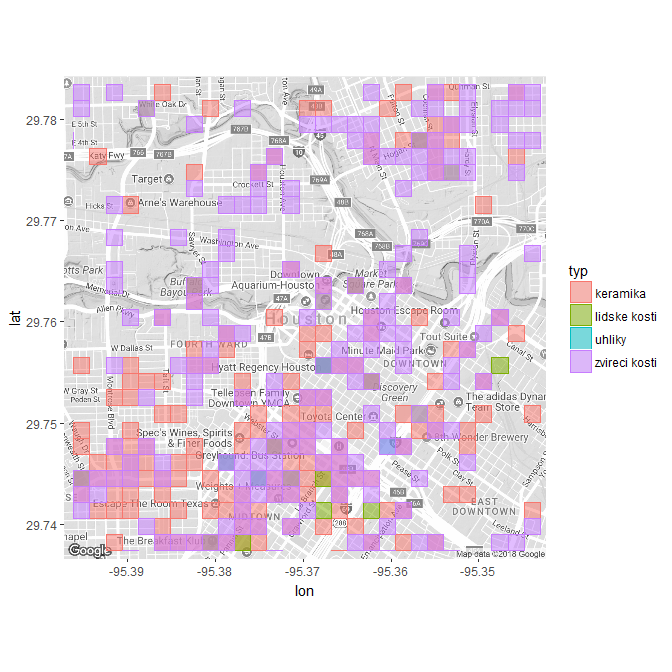 Vždy se snažíme o co nejpřehlednější zobrazení s ohledem na výpovědní hodnotu výsledného grafu!
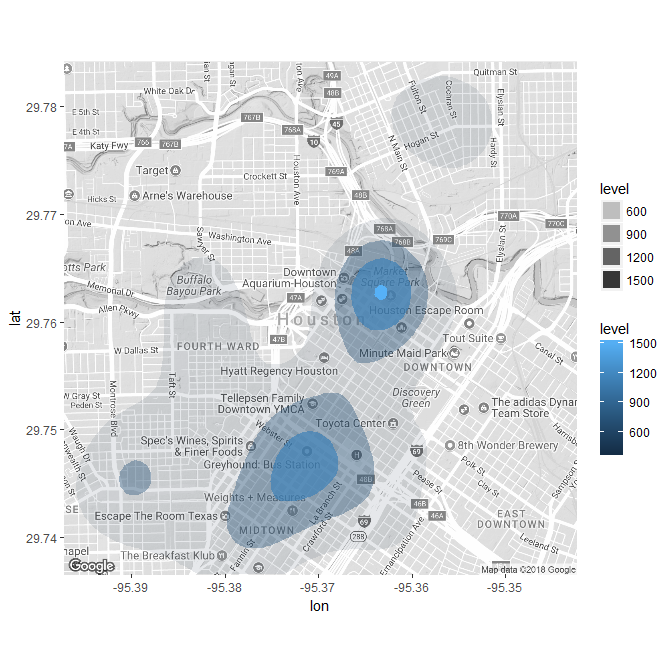 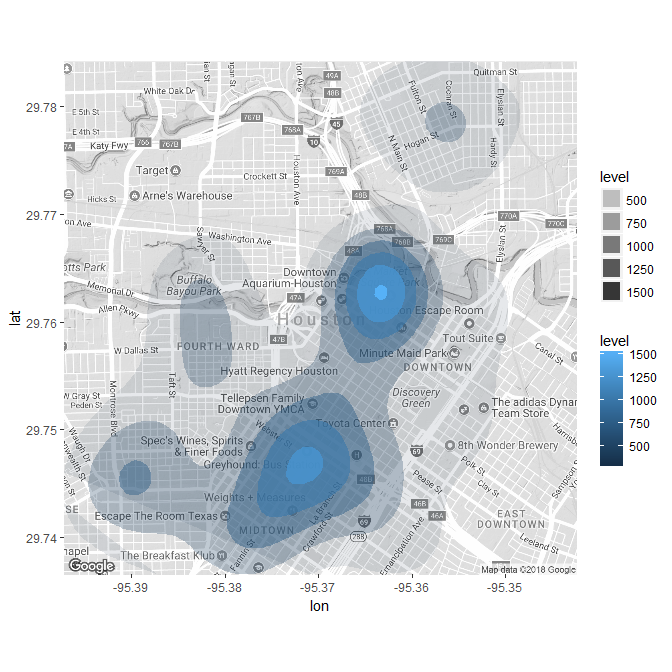 DOMÁCÍ ÚKOL 10
A) Zobrazte na mapě Australská města: Canberra, Sydney, Melbourne, Brisbane a Perth. A města spojte jednou linií. 

Výsledek může vypadat např. takto:
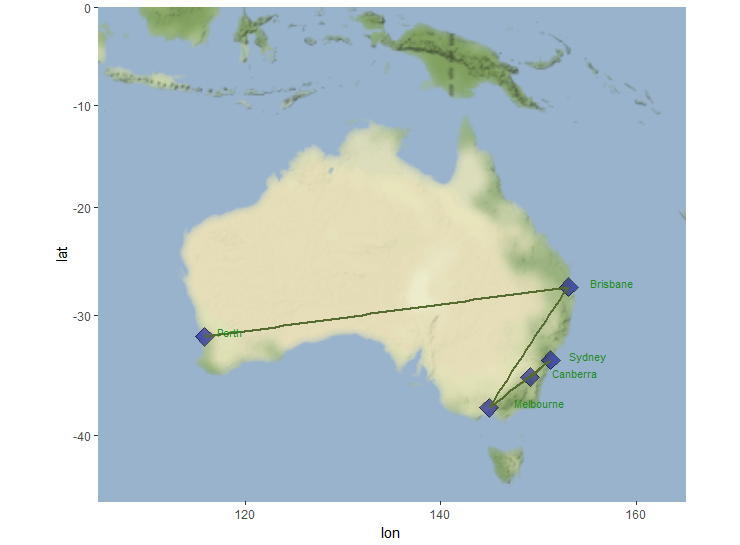